Kaufmann/-frau für Groß- und Außenhandelsmanagement
Informationen zum novellierten Berufsbild
1
Elemente des Berufsbildes
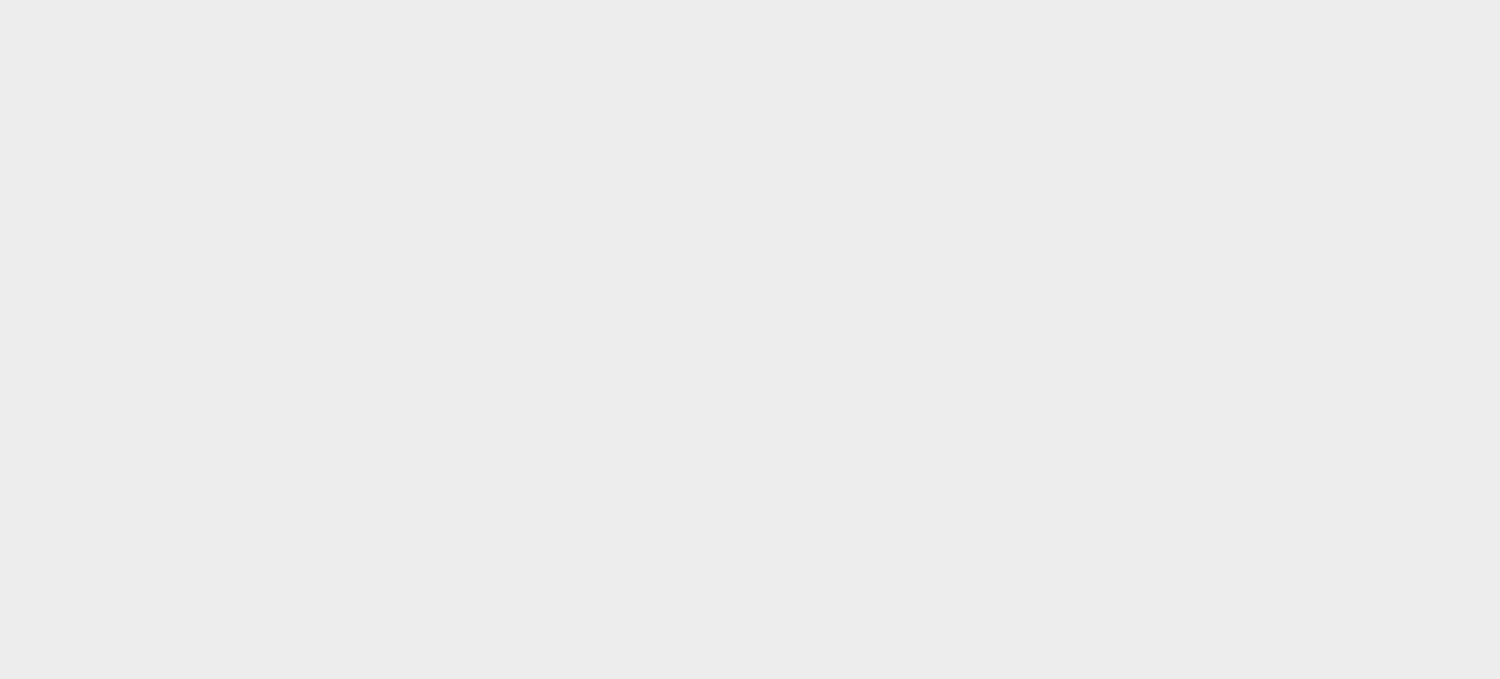 Rahmenplan: schulische Umsetzung
Gesetzliche Verordnung
Rahmenplan: betriebliche Umsetzung
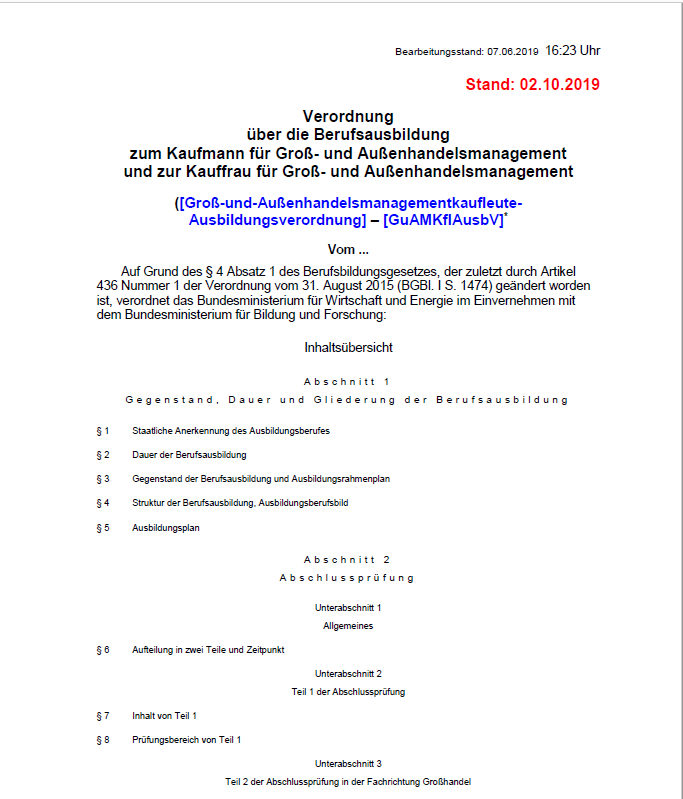 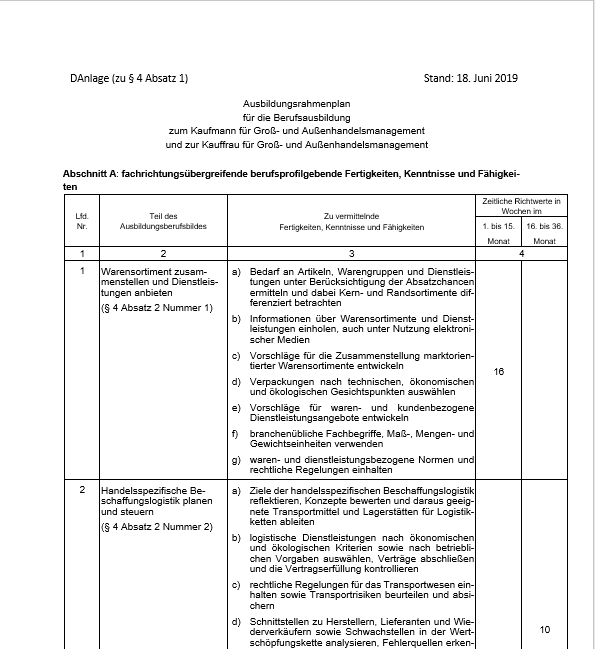 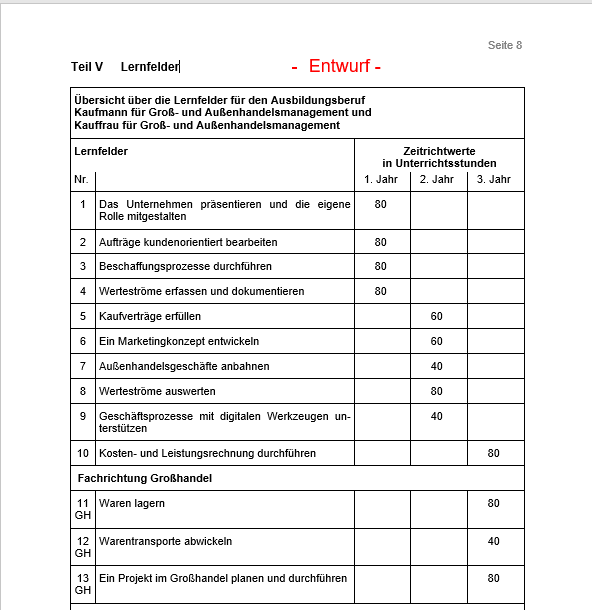 Ausbildungsverordnung
Ausbildungsrahmenplan
Rahmenlehrplan
2
[Speaker Notes: Welche „Produkte“ wurden im eigentlichen Neuordnungsverfahren erarbeitet?
Ferner:
- Berufsprofilbeschreibung BiBB (fälschlicherweise auch „Zeugniserläuterung“ genannt)
Umsetzungshilfe BiBB
Entsprechungsliste (ARP + RLP)
Weitere Informationsmaterialien (ggf. BGA, AGA, DIHK)]
Übersicht betriebliche Ausbildung *
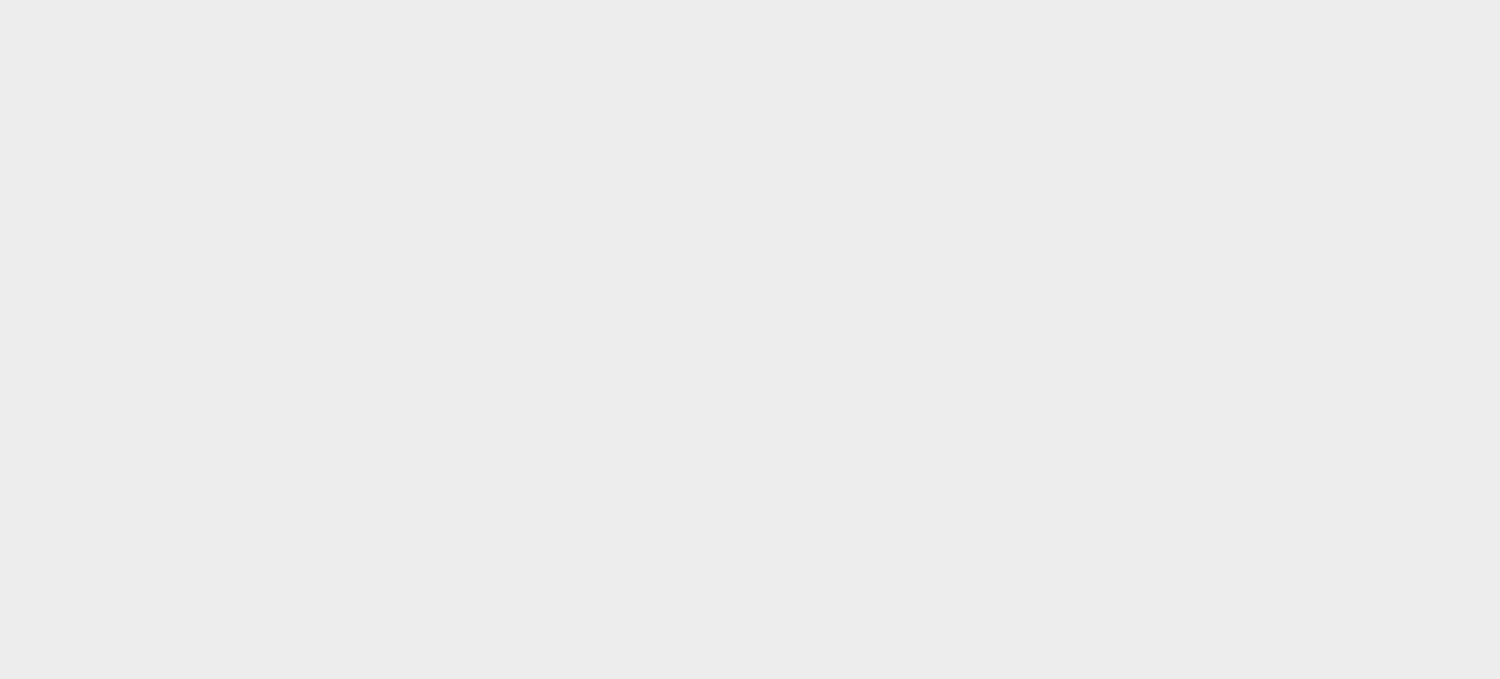 T 1
Warensortiment
Beschaffungslogistik
T 1
Einkauf von Waren und Dienstleistungen
Marketingmaßnahmen
T 1
Verkauf
Distribution
Kaufmännische Steuerung und Kontrolle
T 1
T 1
Projekt- und teamorientiertes Arbeiten
* Vereinfachte Darstellung/z. T. gekürzte Bezeichnungen
3
[Speaker Notes: T 1: (in Teilen) für die Abschlussprüfung Teil 1 relevant bzw. in den ersten 15 Monaten zu behandelnde Inhalte]
Schulische Lernfelder (RLP)
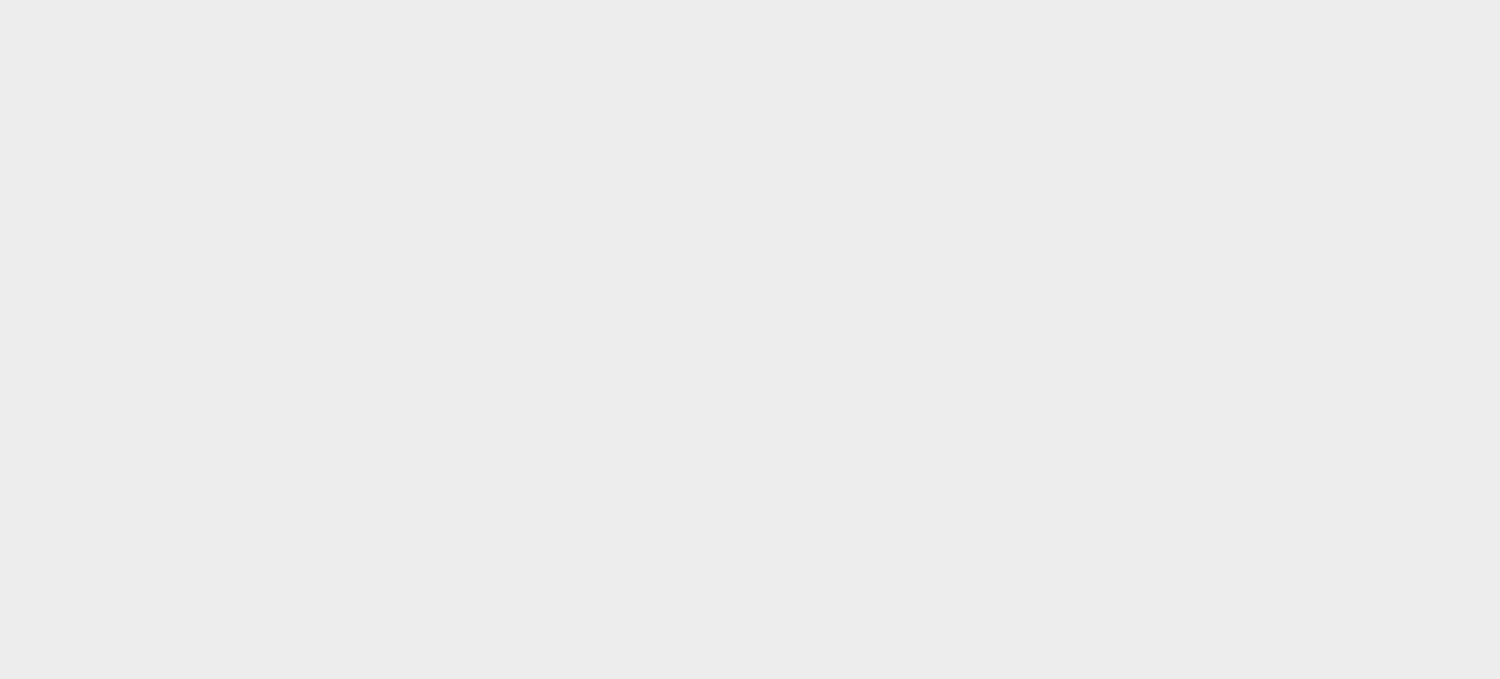 4
[Speaker Notes: LF 2: Kaufvertragsrecht und -arten; Anfragen Stamm- und Neukunden (Bonitätsprüfung); Angebote erstellen (Preisnachlässe, Liefer- /Zahlungsbedingungen)
LF 3: Sortimentsanalyse; Bestellzeitpunkte und –verfahren; Lieferantenbewertung; Lieferbedingungen, Währungsrechnen
LF 8: rechtliche Bestimmungen HGB, GmbH-Bsp., Bewertungsprinzipien, Abschreibung, Kennziffern (EK/FK-Quote, Kapital und Umsatzrentabilität)
LF 9: ERP-/CRM-System
LF 10: fixe/variable Kosten, Vorwärts-/Rückwärtskalkulation, Deckungsbeiträge, Soll-Ist-Vergleich]
Zeitlicher Aufbau im Detail
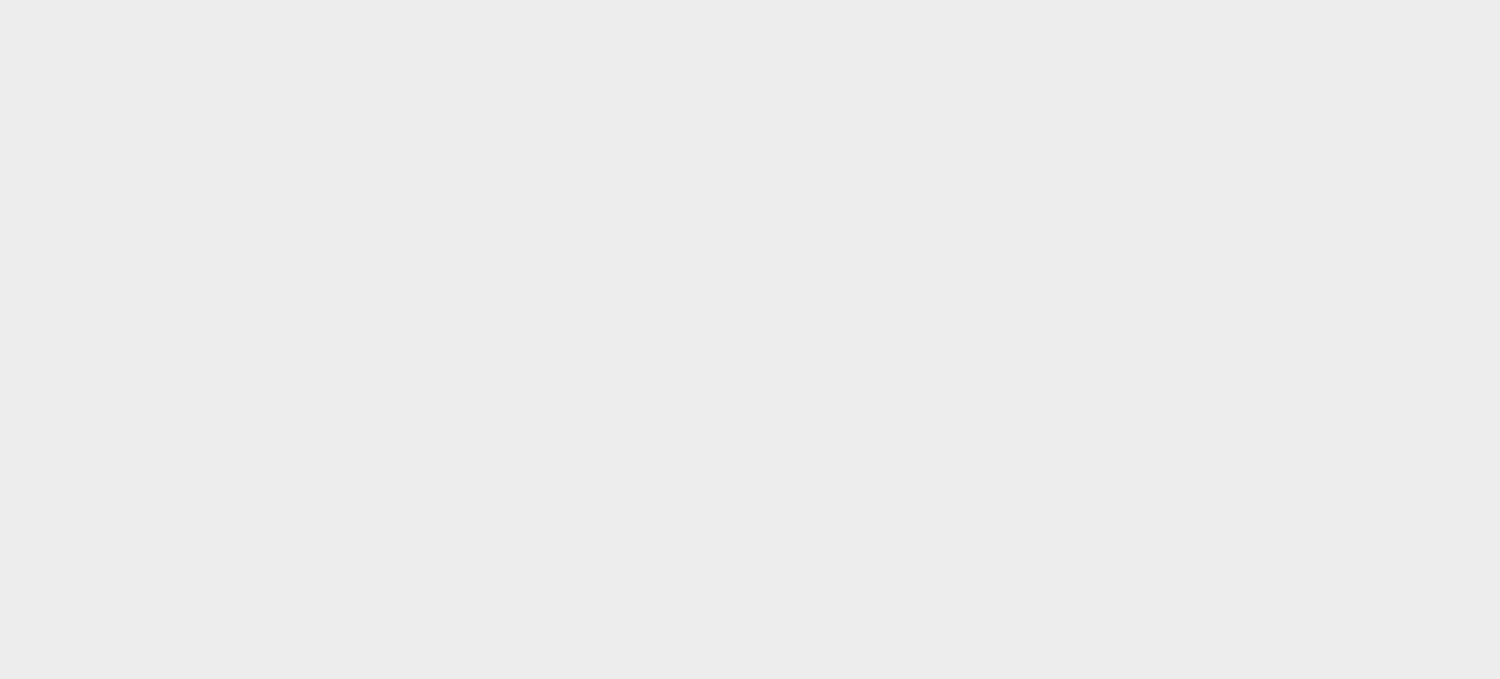 GAP 2
GAP 1
Monat 1 - 15
Monat 16 – 36
Organisation Warensortiment/Dienstleistungen
Organisation und Steuerung von Groß- bzw. Außenhandelsgeschäften
Handelsspezifische Beschaffungslogistik planen und steuern
Marketingmaßnahmen planen, durchführen, kontrollieren und steuern
Distribution planen und steuern
Kaufmännische Steuerung und Kontrolle durchführen
	+
Fachrichtung Großhandel (28 Wochen) oder
Fachrichtung Außenhandel (28 Wochen)
Warensortiment zusammenstellen und Dienstleistungen anbieten
Einkauf von Waren und Dienstleistungen marktorientiert planen, organisieren und durchführen
Verkauf kundenorientiert planen und durchführen
Arbeitsorganisation projekt- und teamorientiert planen und steuern
Integrativ zu vermittelnde Kompetenzen
Berufsbildung sowie arbeits-, sozial- und tarifrechtliche Vorschriften
Bedeutung des Groß- und Außenhandels sowie Aufbau und Organisation des Ausbildungsbetriebes
Sicherheit und Gesundheitsschutz bei der Arbeit; Umweltschutz
Kommunikation
Elektronische Geschäftsprozesse (E- Business)
5
Grundsätzliches zur gestreckten Prüfung
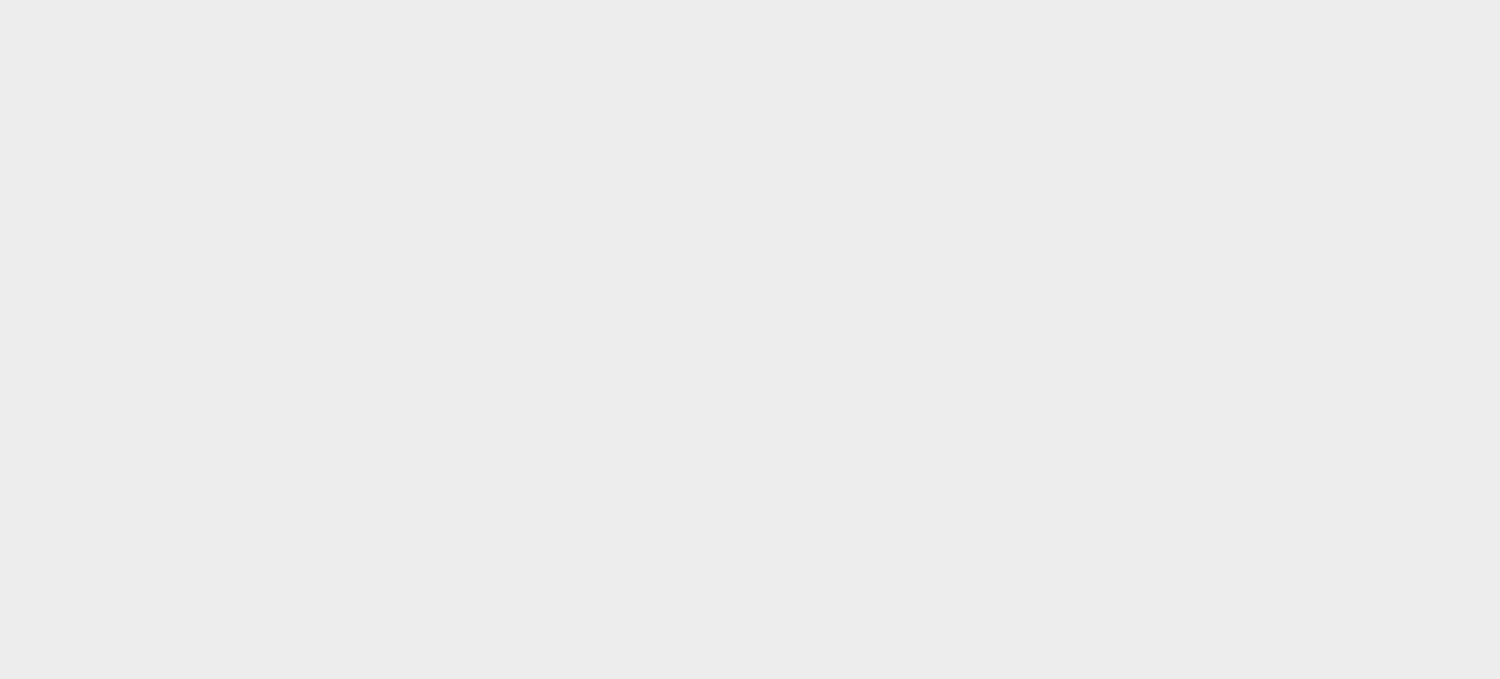 Die gestreckte Abschlussprüfung ist seit 2005 als reguläre/mögliche Prüfungsvariante im BBiG vorgesehen. 
Es handelt sich um EINE Abschlussprüfung in „zwei zeitlich auseinander fallenden Teilen“. 
Die bisherige Zwischenprüfung entfällt, Teil 1 zählt bereits für die Endnote! Die Auszubildenden müssen frühzeitig in Betrieb und Schule „fit gemacht“ werden.
Das endgültige Prüfungsergebnis wird erst nach Beendigung von Teil 2 festgestellt. Über die in Teil 1 erbrachten Leistungen erhält der Prüfling eine schriftliche Bescheinigung (§ 5 BBiG).
Die Teil 1-Prüfung kann für sich genommen nicht „bestanden“ oder „nicht bestanden“ werden. Erzielte Leistungen bleiben bestehen.
6
Die Prüfungsbereiche im Überblick
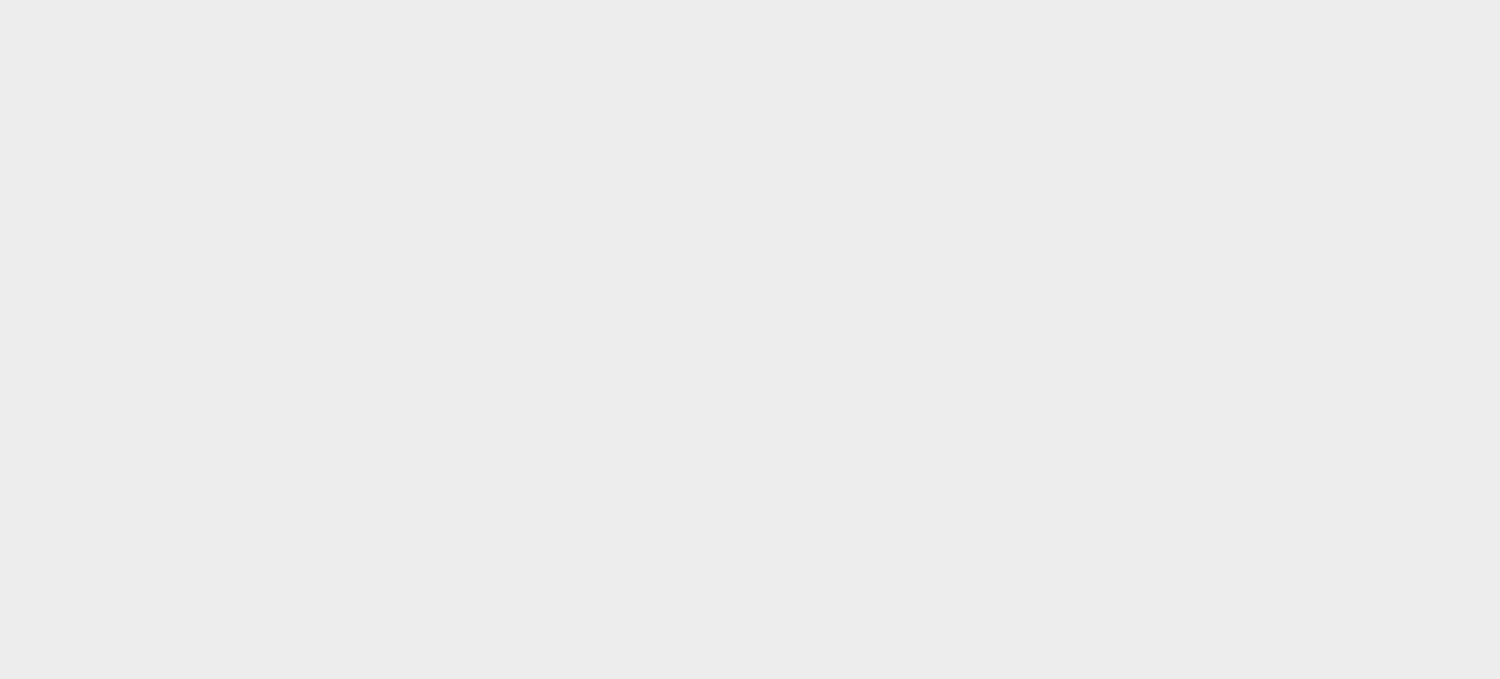 * Außenhandel entsprechend
7
[Speaker Notes: Kaufmännische Steuerung von Geschäftsprozessen:
Geschäftsvorgänge buchhalterisch erfassen und Zahlungsvorgänge bearbeiten,
eine betriebliche Kosten-und-Leistungs-Rechnung durchführen  sowie Kennzahlen ermitteln und analysieren und Instrumente der kaufmännischen Steuerung und Kontrolle nutzen,
im Rahmen eines Kundenauftrages den mengen- und wertebezogenen Daten- und Warenfluss in elektronischen Systemen zur Ressourcenplanung und zur Verwaltung von Kundenbeziehungen erfassen und die Zusammenhänge darstellen und
Arbeitsorganisation projekt- und teamorientiert zu planen und zu steuern.

Prozessorientierte Organisation von Großhandelsgeschäften
logistische Prozesse von der Beschaffung bis zur Distribution steuern und kontrollieren, 
die Prozesse der betrieblichen Lagerlogistik von der Warenannahme bis zum Versand planen und abwickeln und dabei auch elektronische Lagerverwaltungssysteme anwenden, 
den Einkauf von Waren und Dienstleistungen durchführen und dabei auch Risiken und Besonderheiten im internationalen Handel berücksichtigen, 
Verkaufsprozesse durch zielgruppenorientierte Marketingmaßnahmen unterstützen,
Reklamationen und Retouren abwickeln und 
Kundenanliegen lösungsorientiert mit dem Ziel des Vertragsabschlusses bearbeiten und Möglichkeiten der Konfliktlösung anwenden.

Unterschied Fachrichtung Außenhandel: 
Prozessorientierte Organisation von Außenhandelsgeschäften
Absatzmärkte identifizieren, 
Außenhandelsgeschäfte vorbereiten und abschließen und dabei Risiken und international gebräuchliche Handelsklauseln berücksichtigen, 
bei der Vorbereitung und beim Abschluss von Außenhandelsgeschäften Finanzierungs- und Kreditsicherungsmöglichkeiten sowie Zahlungsbedingungen berücksichtigen, 
logistische Prozesse von der Beschaffung bis zur Distribution steuern und kontrollieren, 
Außenhandelsgeschäfte in einer Fremdsprache abwickeln und dabei die Kommunikation mit ausländischen Geschäftspartnern und Geschäftspartnerinnen adressatengerecht gestalten,
den Einkauf von Waren und Dienstleistungen durchführen und dabei auch Risiken und Besonderheiten im internationalen Handel berücksichtigen,  
Verkaufsprozesse durch zielgruppenorientierte Marketingmaßnahmen unterstützen und
Kundenanliegen lösungsorientiert mit dem Ziel des Vertragsabschlusses bearbeiten und Möglichkeiten der Konfliktlösung anwenden.]
Abschlussprüfung Teil 1
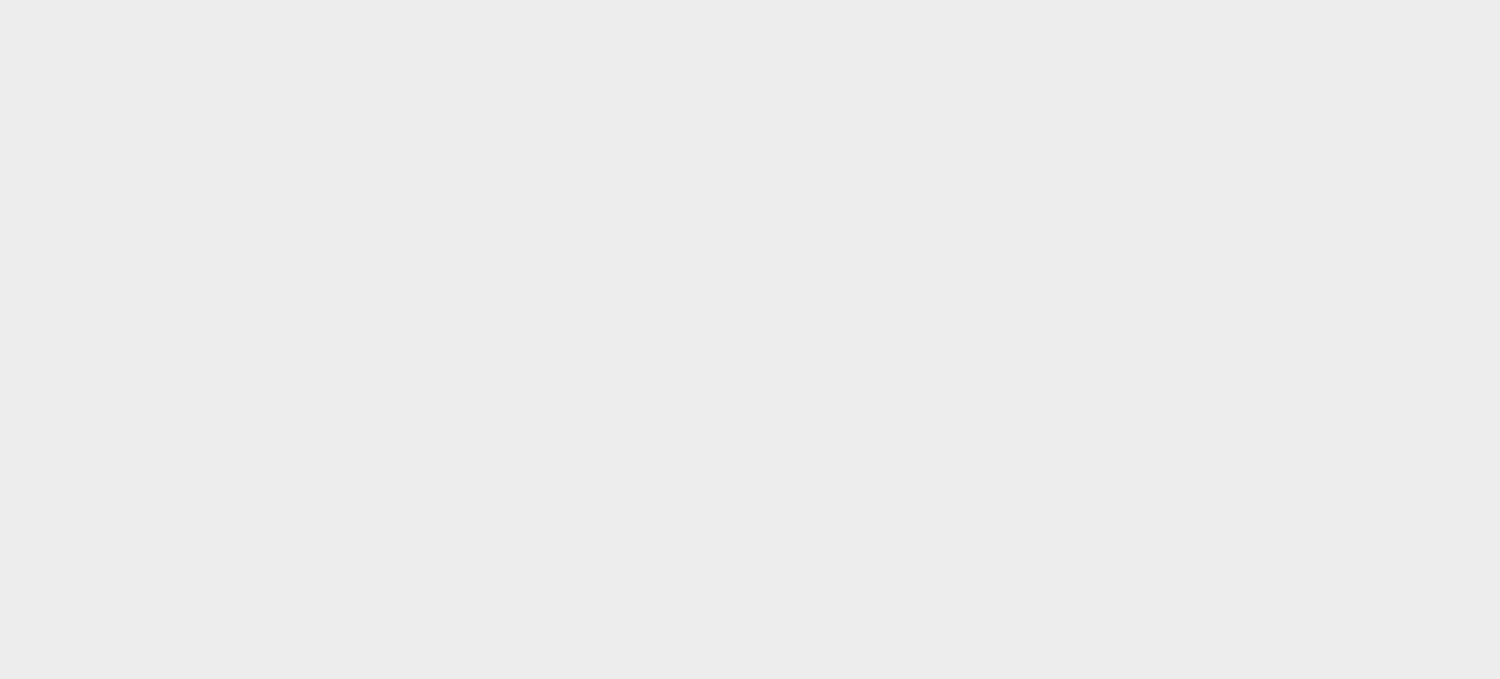 8
Abschlussprüfung Teil 2 (mdl. Abschlussprüfung)
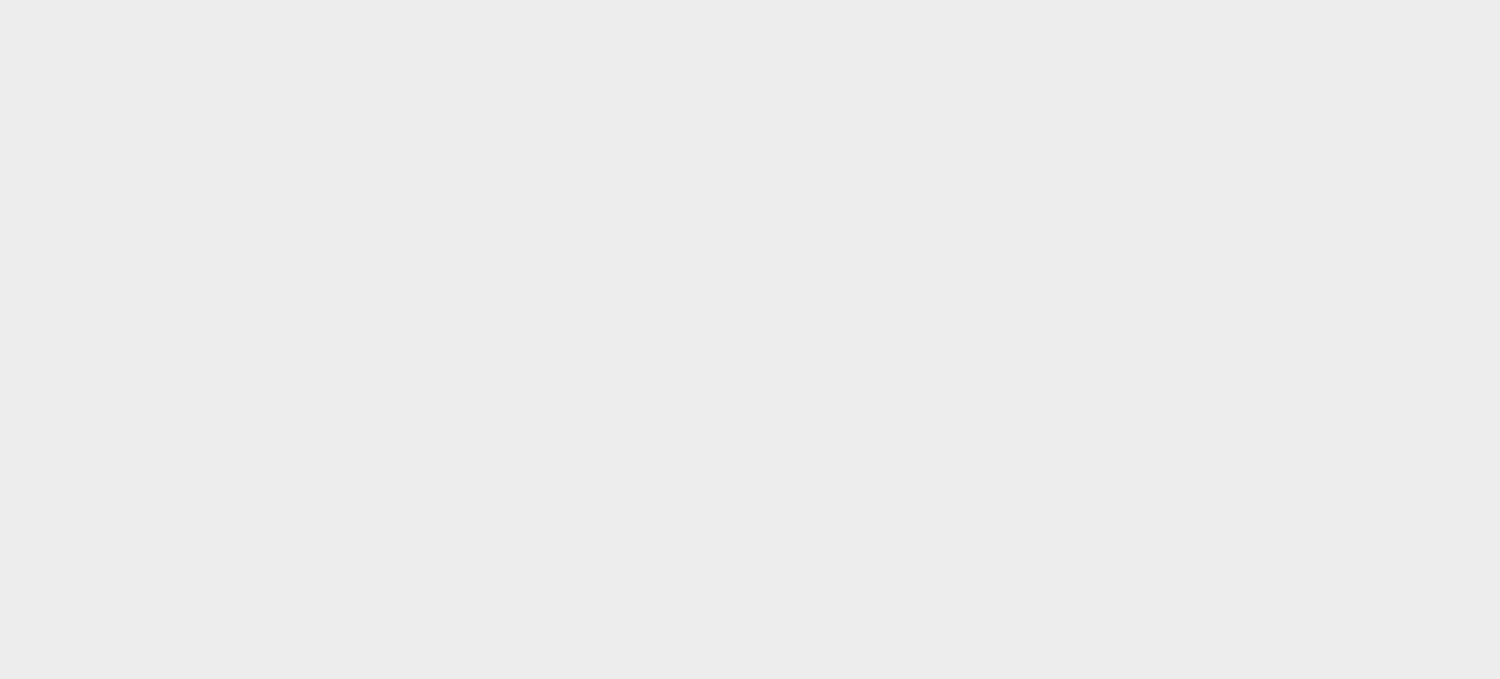 9
[Speaker Notes: Unterschied Fachrichtung Außenhandel:
…dito
…dito
Lösungswege unter Berücksichtigung  internationaler Berufskompetenz entwickeln und begründen,
…dito
…dito
Eines der folgenden Gebiete ist zugrunde zu legen:
Internationaler Handel und Auslandsmärkte,
…dito
…dito]
Abschlussprüfung Teil 2
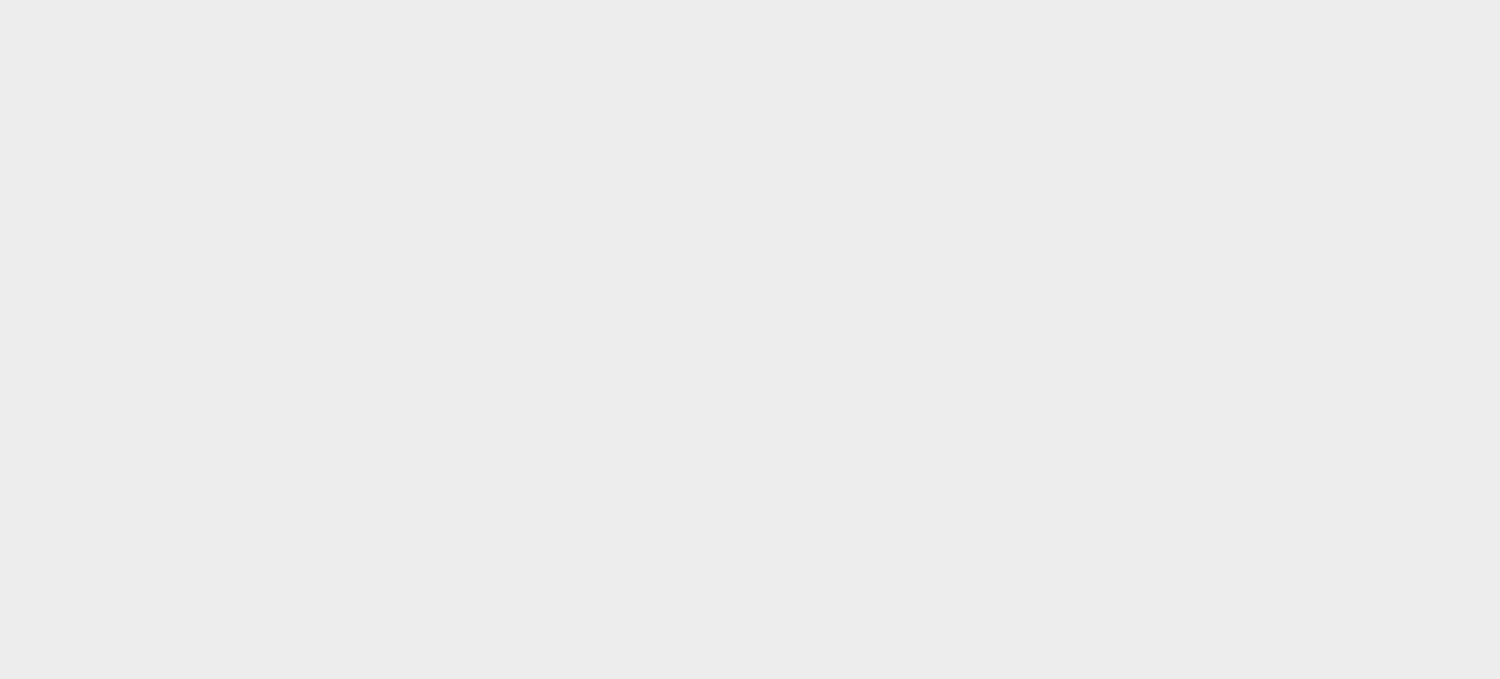 * zu den ausführlichen Vorgaben vgl. Verordnungstext!
10
Bestehensregelung
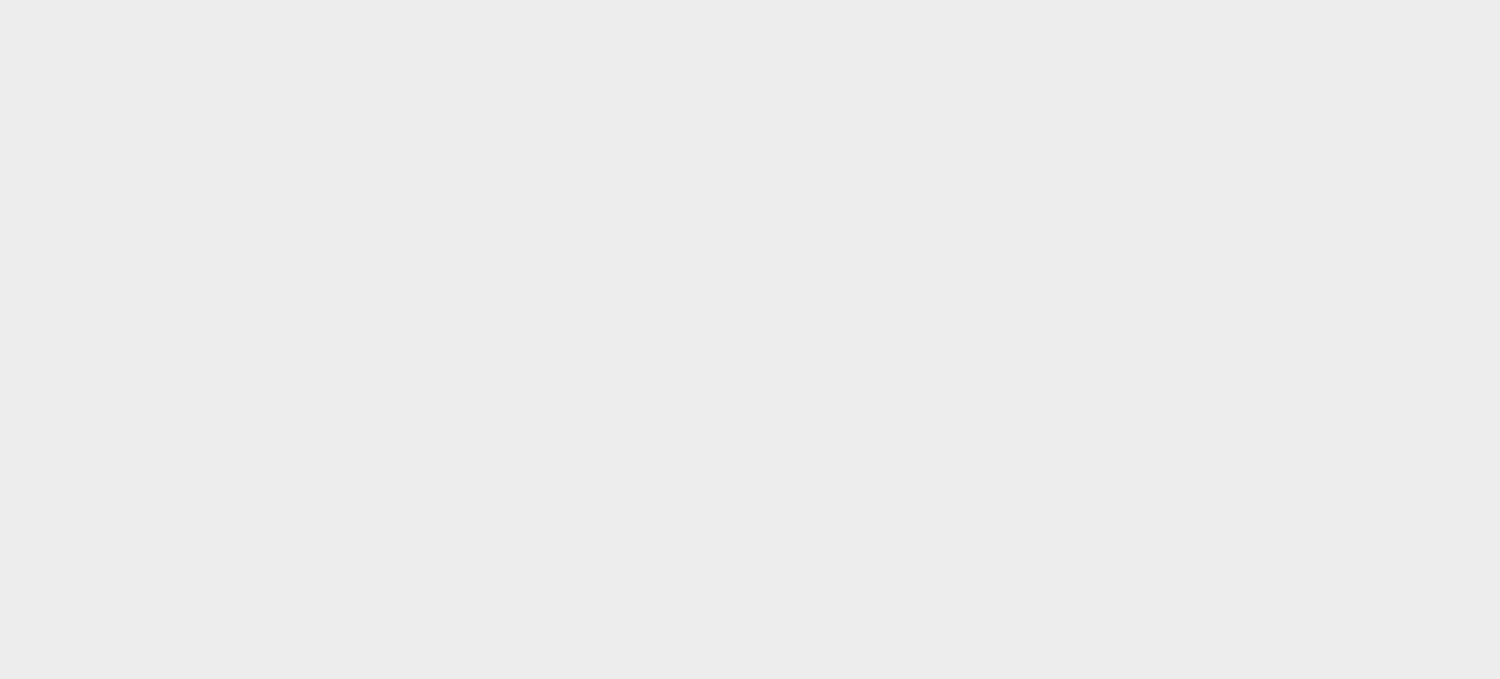 Prüfung ist bestanden, wenn:
11
Beispiel Bestehensregelung I
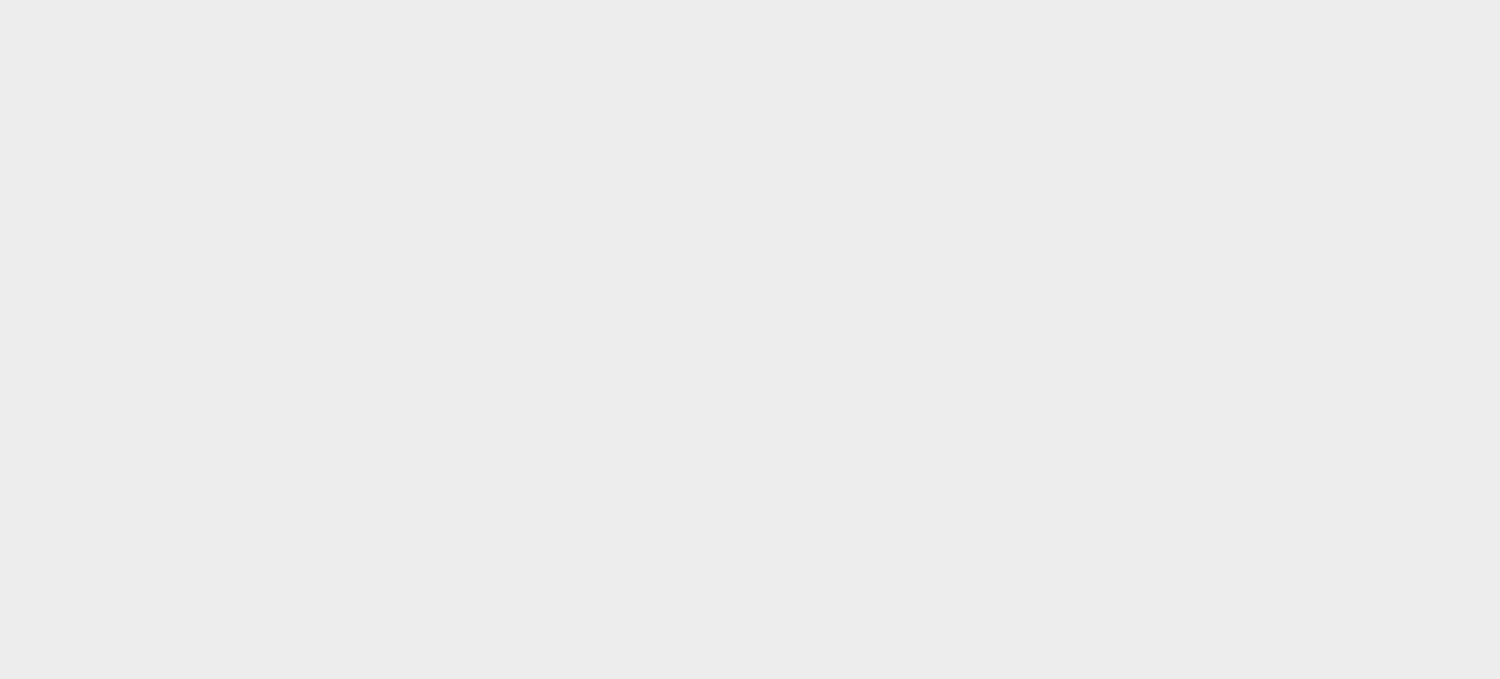 12
Beispiel Bestehensregelung II
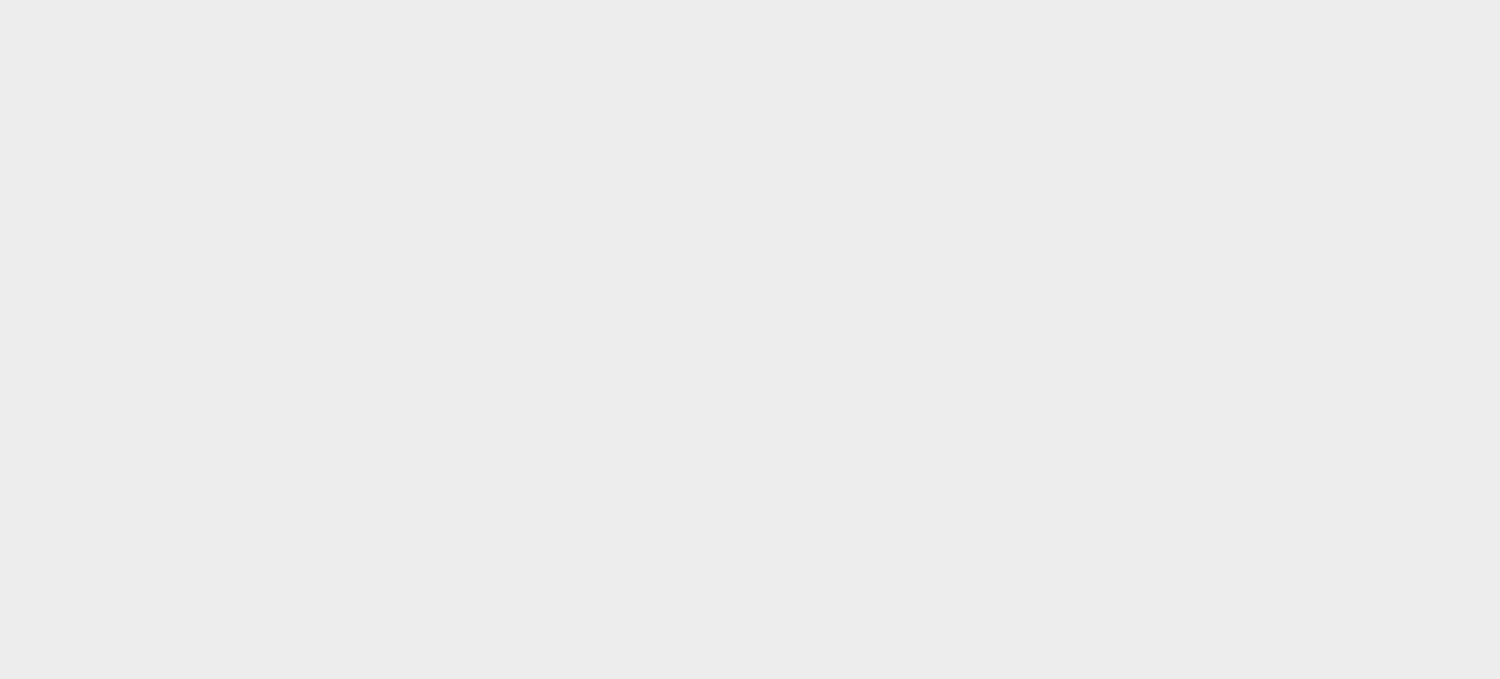 13